Exhibitions in US
Archives I 　Rotunda
Exhibits of Archives in Japan
Listed by National Archives http://www.archives.go.jp/links/
 Images are cited from their HP, Twitter, and News-clips.
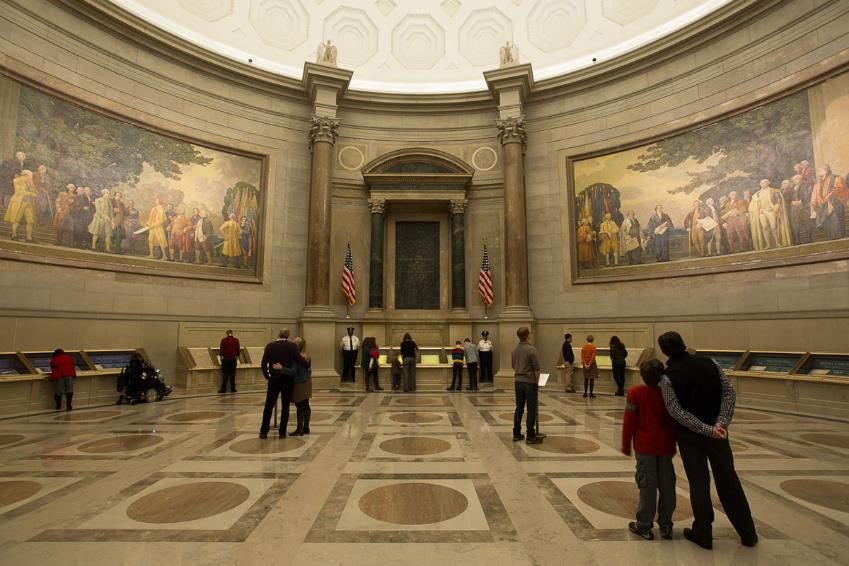 Yayoi TSUTSUI (Hitotsubashi University )
Homepages and SNS show us Exhibitions of Archives over Japan.
Article 23 : The head of the National Archives of Japan, etc. shall actively endeavor to provide Specified Historical Public Records and Archives (limited to those whose use may be permitted pursuant to the provision of Article 16) for public use through exhibitions or other means.
1987　Public Archives Act
2009　National Records and Archives Management Act
National Archives  of Japan
 Permanent Exhibit　　　　　International Exhibit “JFK” in 2015      Collaboration with Mie Prefectural Museum　       Travel Exhibit in Hyogo                     Online Exhibit
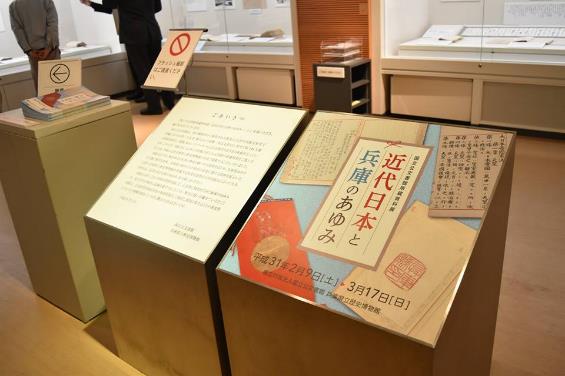 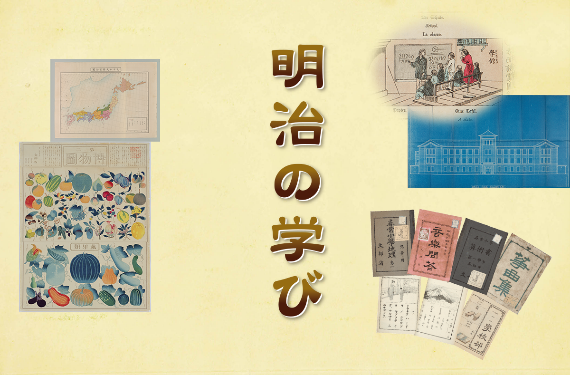 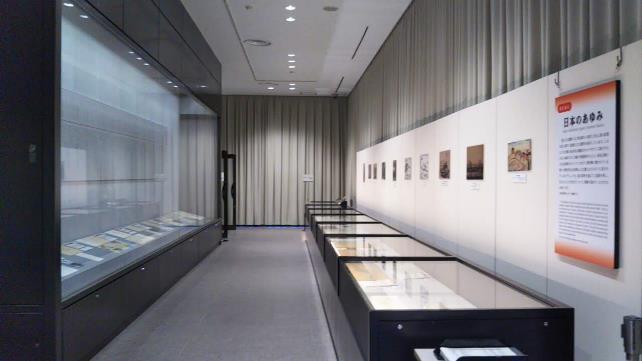 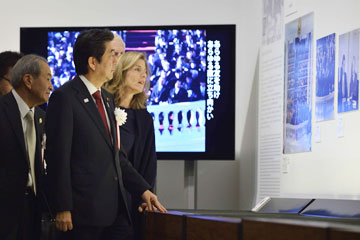 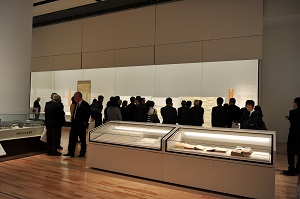 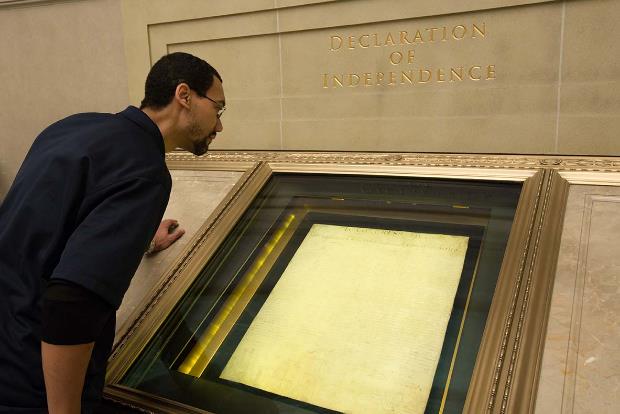 National Archives etc. the Imperial Household Archives  Collaborate Exhibit on Meiji Empress　　                        Diplomatic Archives 　　　　Bank of Japan Archives 
　　　　　the Imperial Household Archives, Tokyo Metropolitan Library, Tokyo Metropolitan Archives　　　　　　　　　　                                 from “Digital Archives!
Massachusetts Archives,  Commonwealth Museum
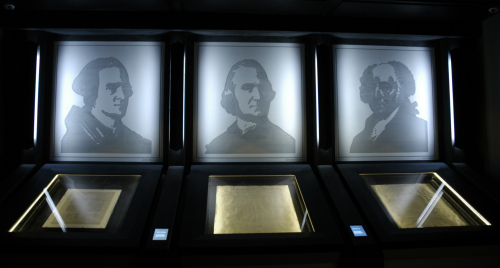 Homepage Gallery
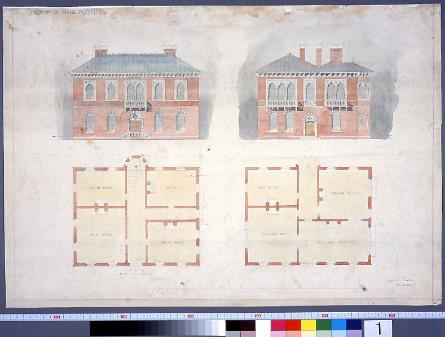 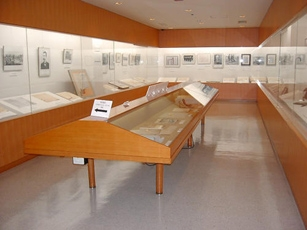 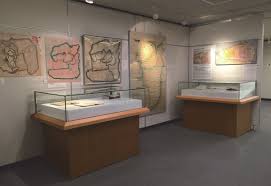 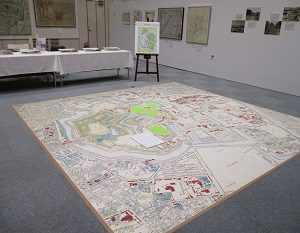 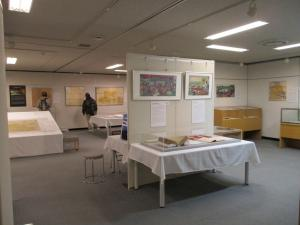 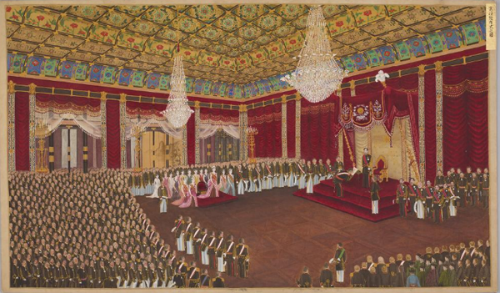 National Archives etc. National University Archives
   Hokkaido University Archives   Tohoku University Archives                           University of Tokyo Archives         TUFS Archives         Tokyo Tech Museum and Archives
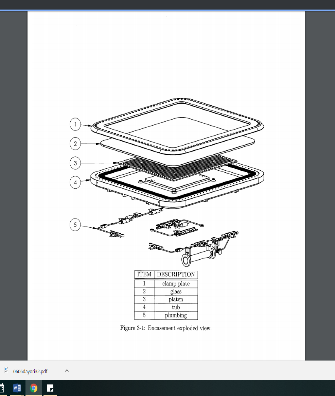 University of Tsukuba Archives                                                                                                                                Nagoya University Archives
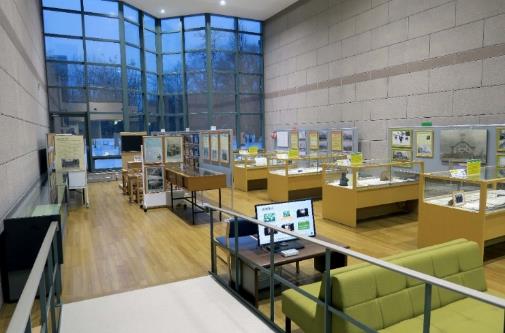 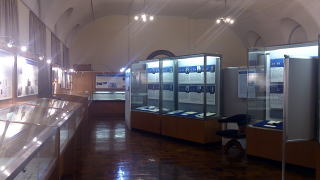 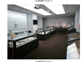 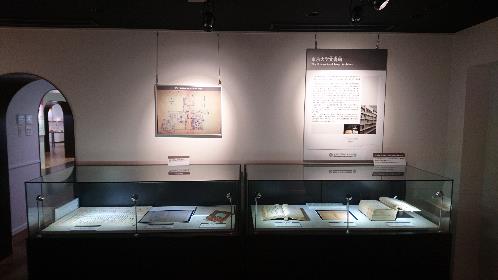 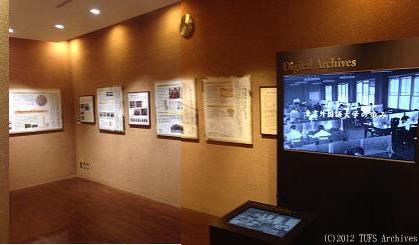 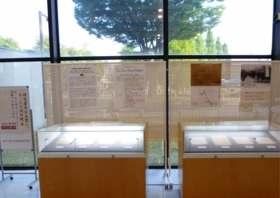 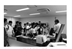 LBJ Presidential Library
Kyoto University Archives                                      Osaka University Archives      Kobe University Archives (Maritime Museum of Kobe Univ)   Hiroshima University Archives   Kyushu University Archives
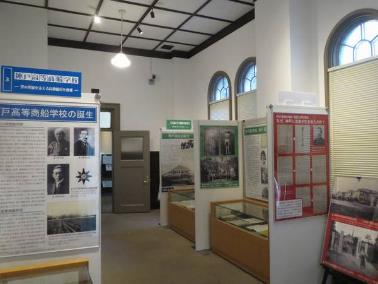 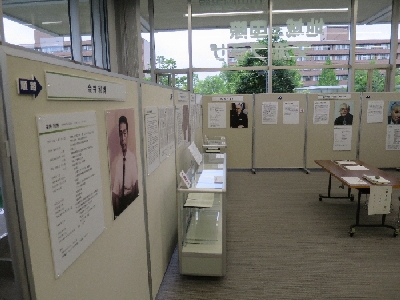 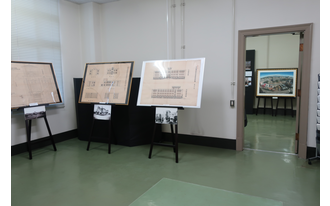 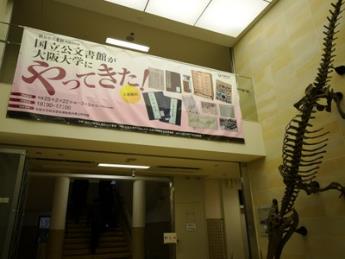 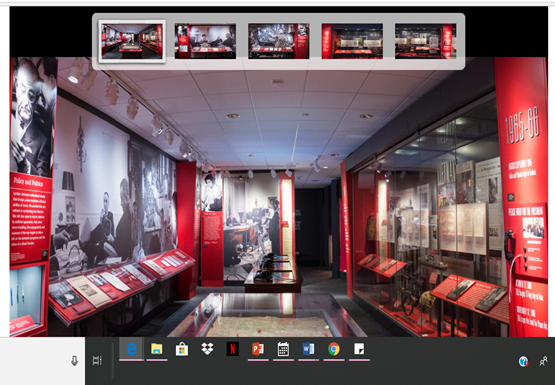 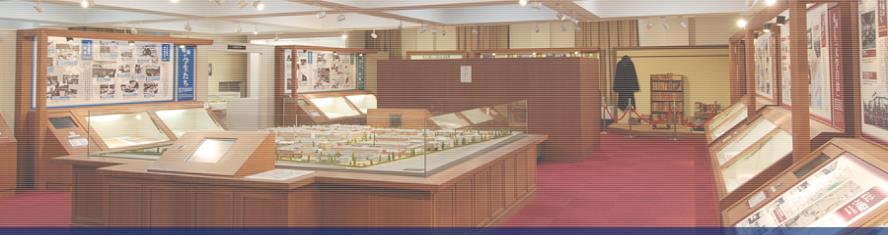 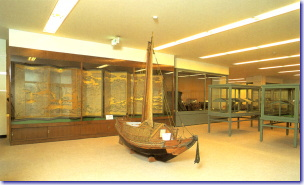 Selected from National Affinity Institutions
Constitution Memorial Center　National Institute of Japanese Literature   Shokei-kan        National Women’s Education Center　 the Hansen’s Decease Museum   Shiga University
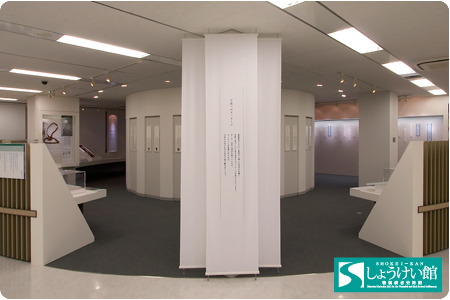 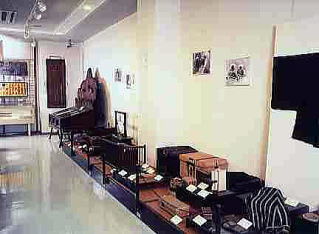 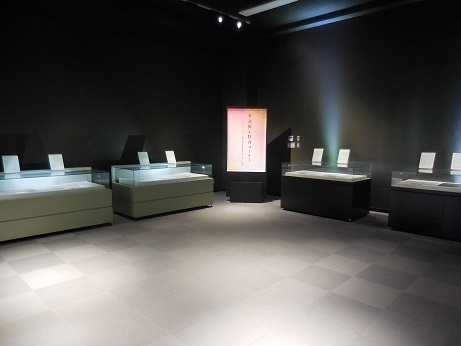 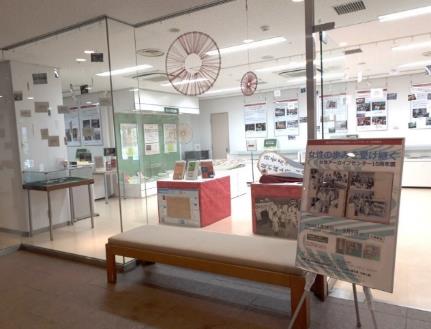 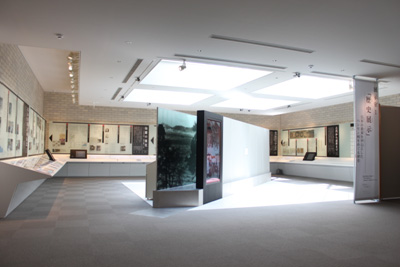 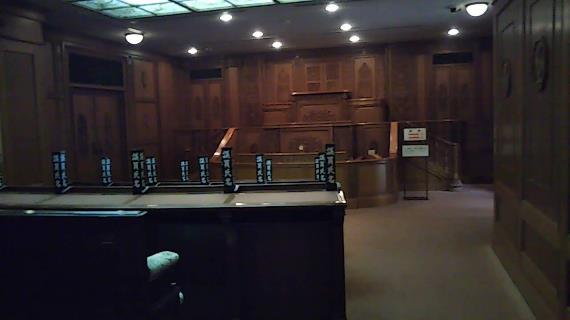 Please tell about your archives’  exhibits.
Prefectural Archives　　～Not all prefectures have archives. Not all prefectural archives have their own exhibit hall.　
     The Archives of Hokkaido                               Akita Prefectural Archives　　　 Fukushima Prefectural Archives 　Ibaraki Prefectural Archives and Museum  Tochigi Prefectural Archives
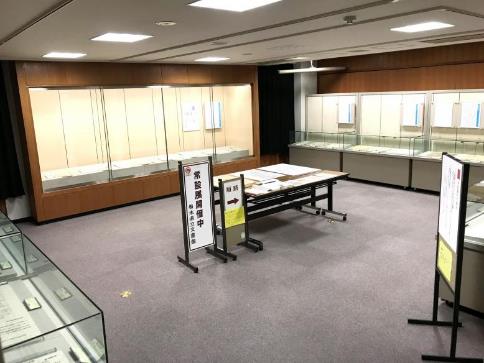 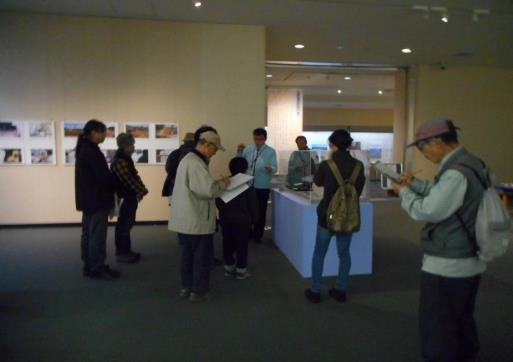 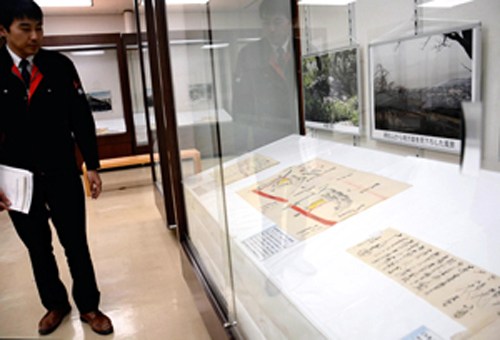 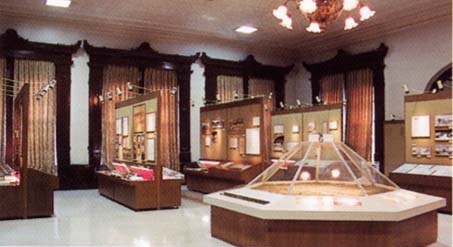 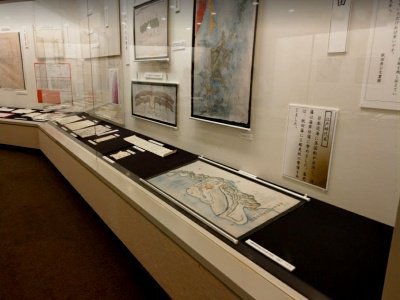 Gunma Prefectural Archives      Saitama Prefectural Archives      Chiba Prefectural Archives     Kanagawa Prefectural Archives   Niigata Prefectural Archives 　Toyama Prefectural Archives
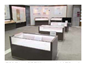 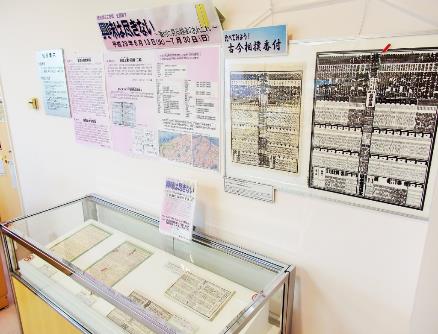 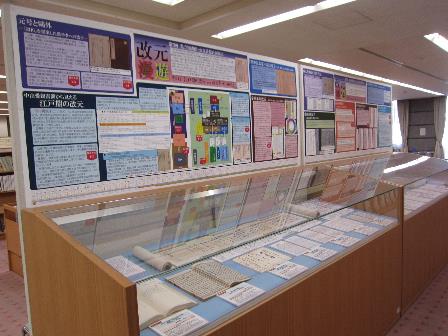 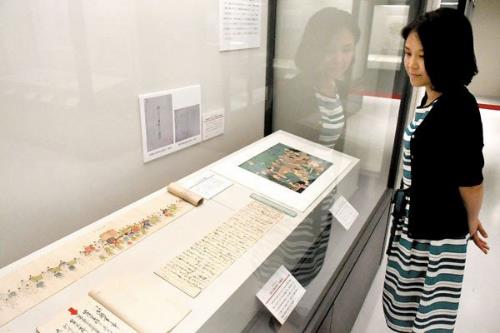 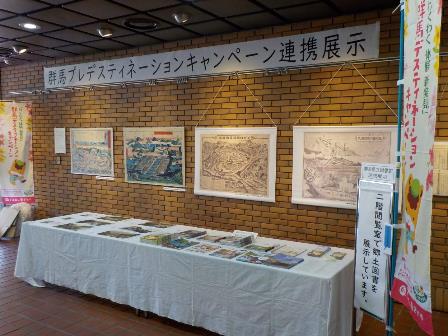 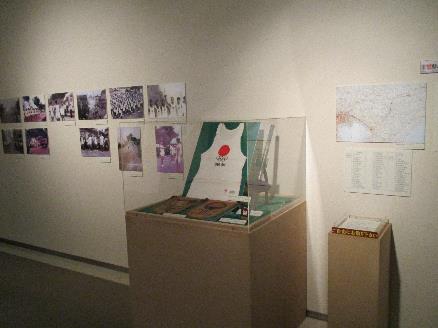 Fukui Prefectural Archives  Nagano Prefectural Museum of History  Gifu Prefectural Historical Archives   Aichi Prefectural Archives  Archives of Shiga         Kyoto Institute , Library and Archives
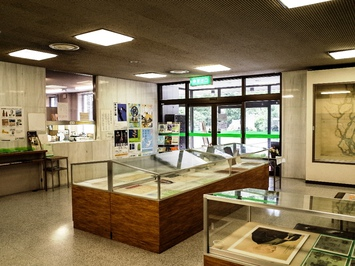 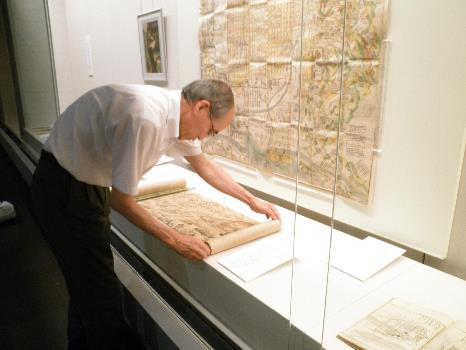 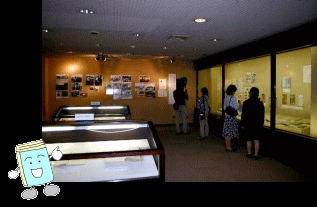 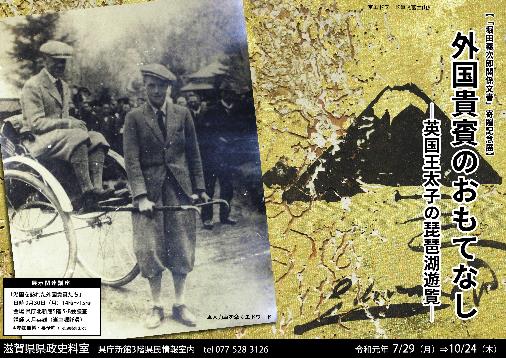 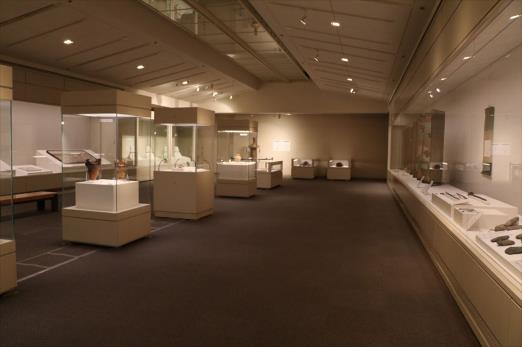 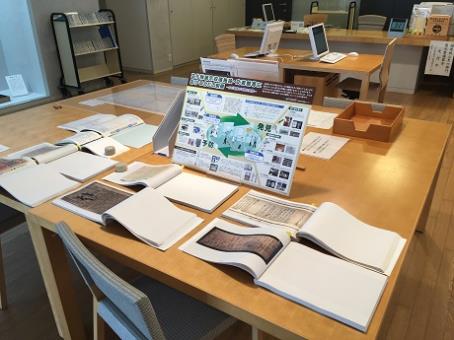 Osaka Prefectural Archives the Archives of Hyogo Prefectural  Government Shimane Prefectural PRC　Okayama Prefectural Archives Kagawa Prefectural Archives Okinawa Prefectural Archives 
                                                                             Wakayama              Tottori                                                                                                 Hiroshima
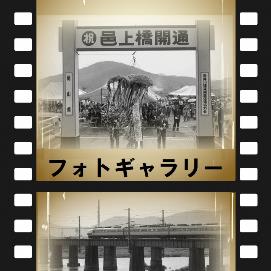 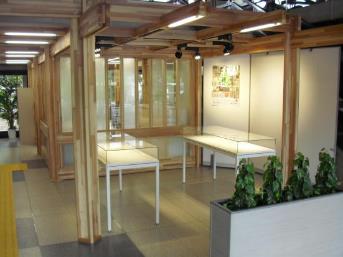 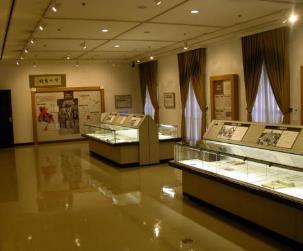 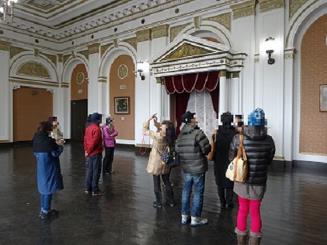 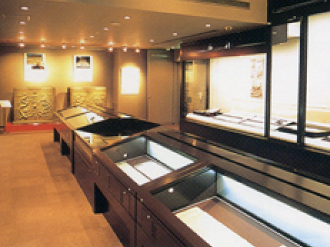 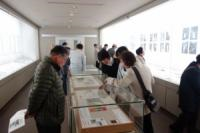 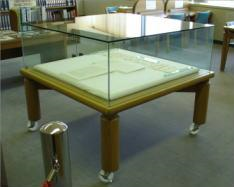 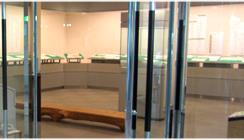 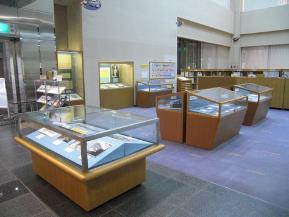 Some Municipal Archives                                                                                                                                                             Itabashi City Archives    Samukawa city Archives     Matsumoto city Archives
Nagoya City Archives　Sagamihara city Archives          Daisen City Archives                     Kobe City Archives
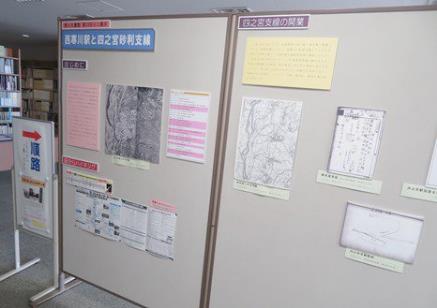 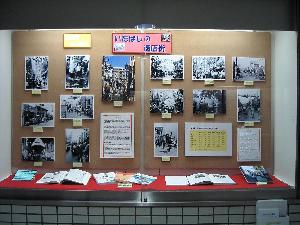 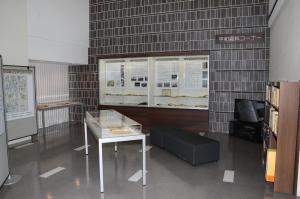 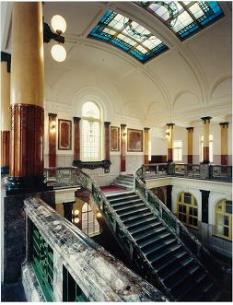 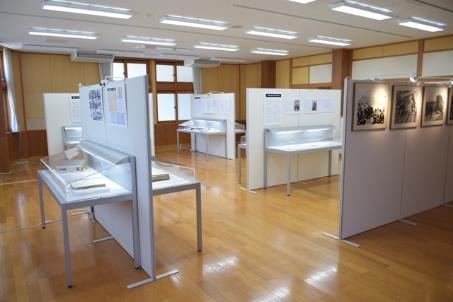 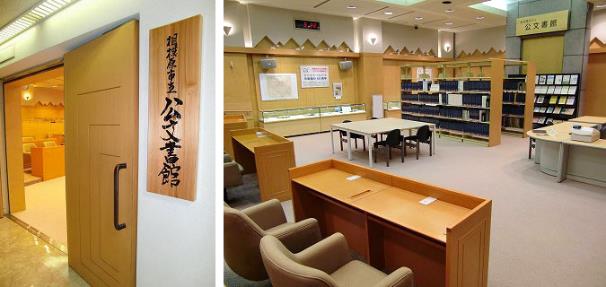 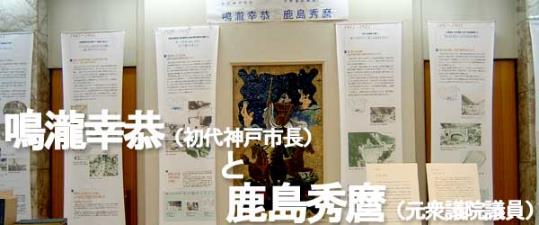 Discussions 
-the roles and function of exhibits of Archive comparing with the museums      Story or Context ?
         Who take in charge of exhibits in Archives? Should archivists be exhibit designers?
-the importance of exhibits comparing with other functions and activities of Archives        veterans cannot wait
   What is the most important mission of archives?          Providing access to the archival materials 
-the efforts for exhibits provided by the archives under the tight budget and small personnel  monthly / reuse / in the reading room …